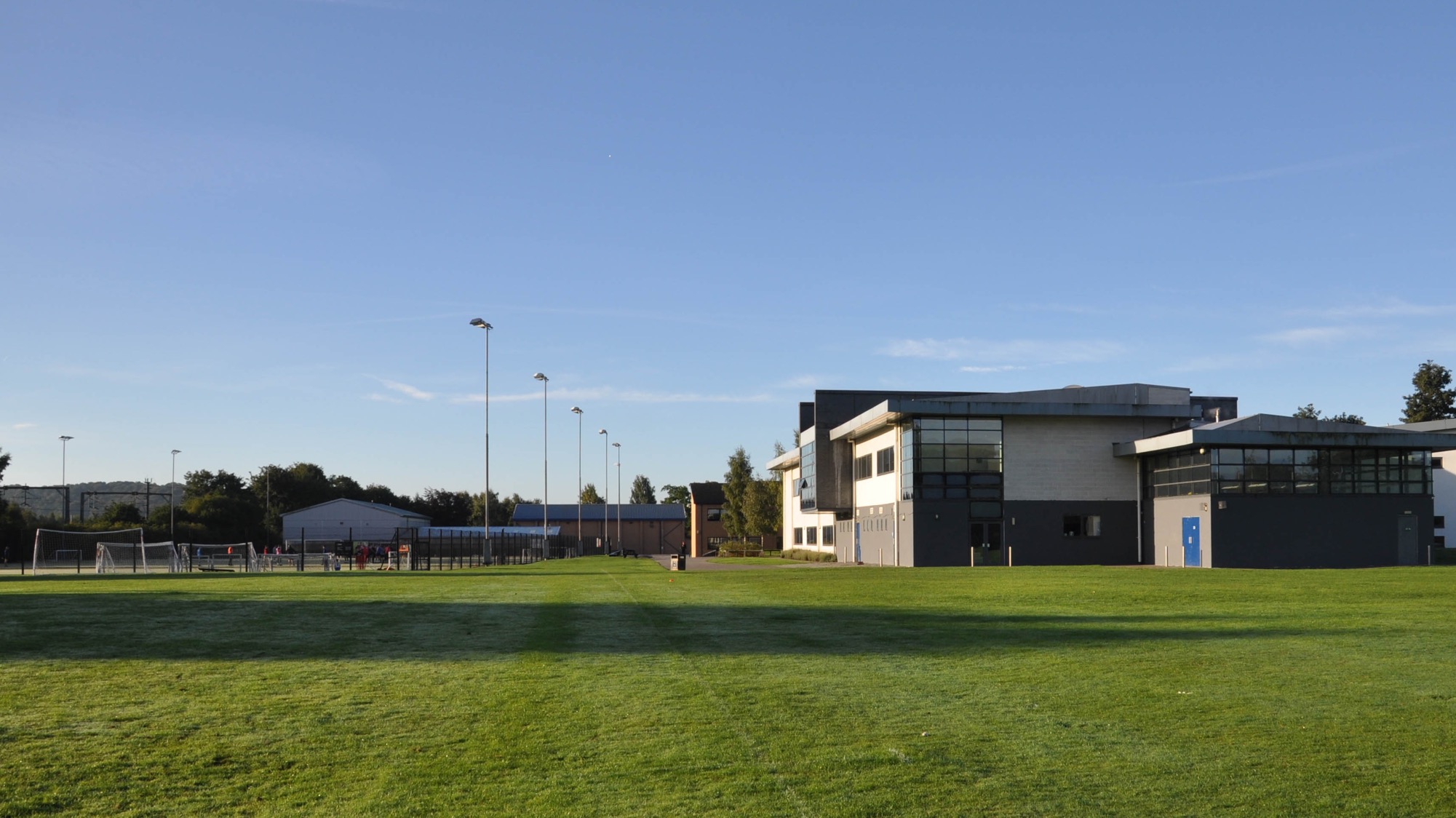 WELCOME TOWILMSLOW HIGH SCHOOL  
SIXTH FORM OPPORTUNITIES EVENING
2023
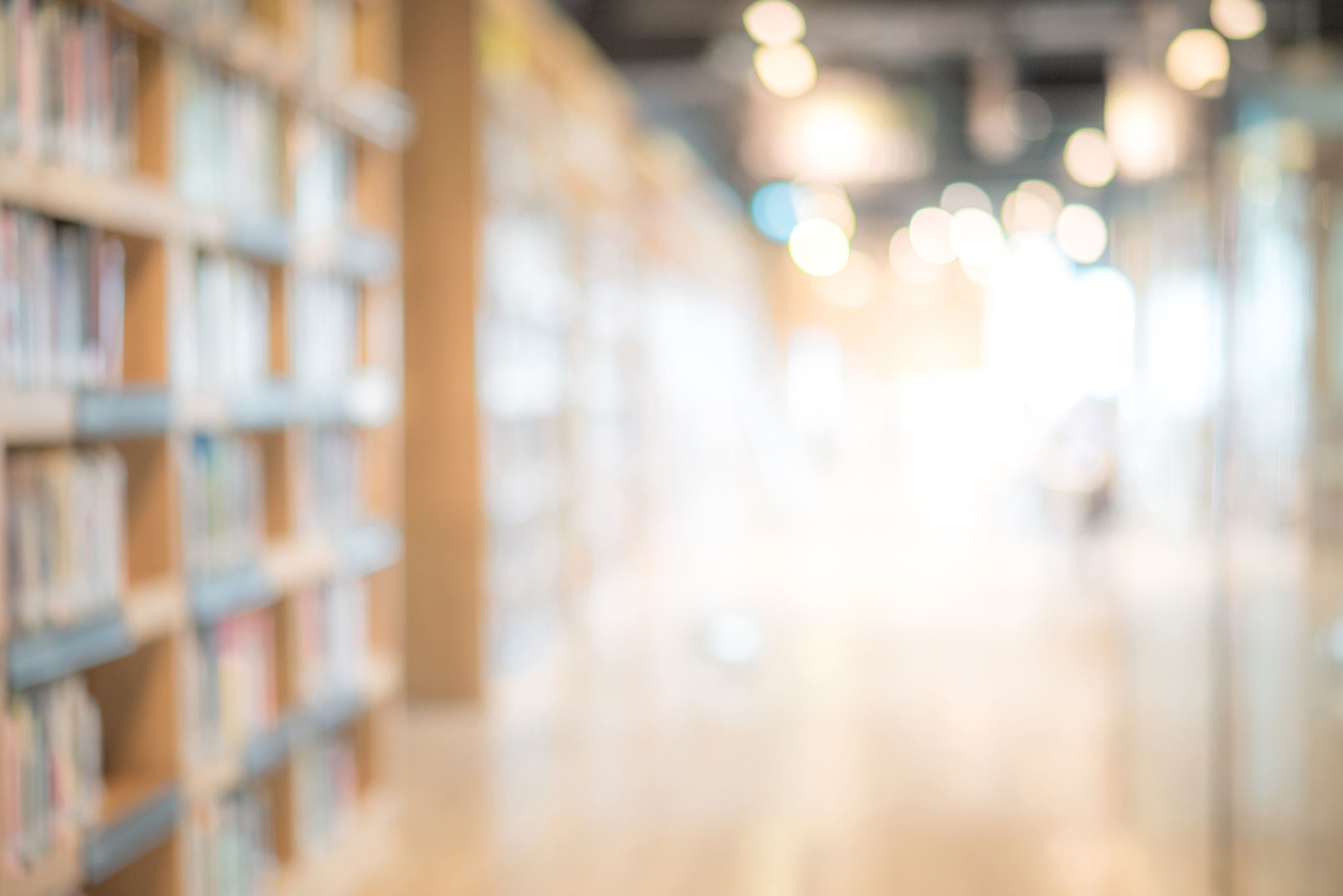 Options?
Wilmslow High School Sixth Form
Local Sixth Form College
	Macclesfield College
	Cheadle College
	Stockport College
	Trafford College
	Reaseheath College
	Manchester Access College
	Manchester College
Apprenticeship
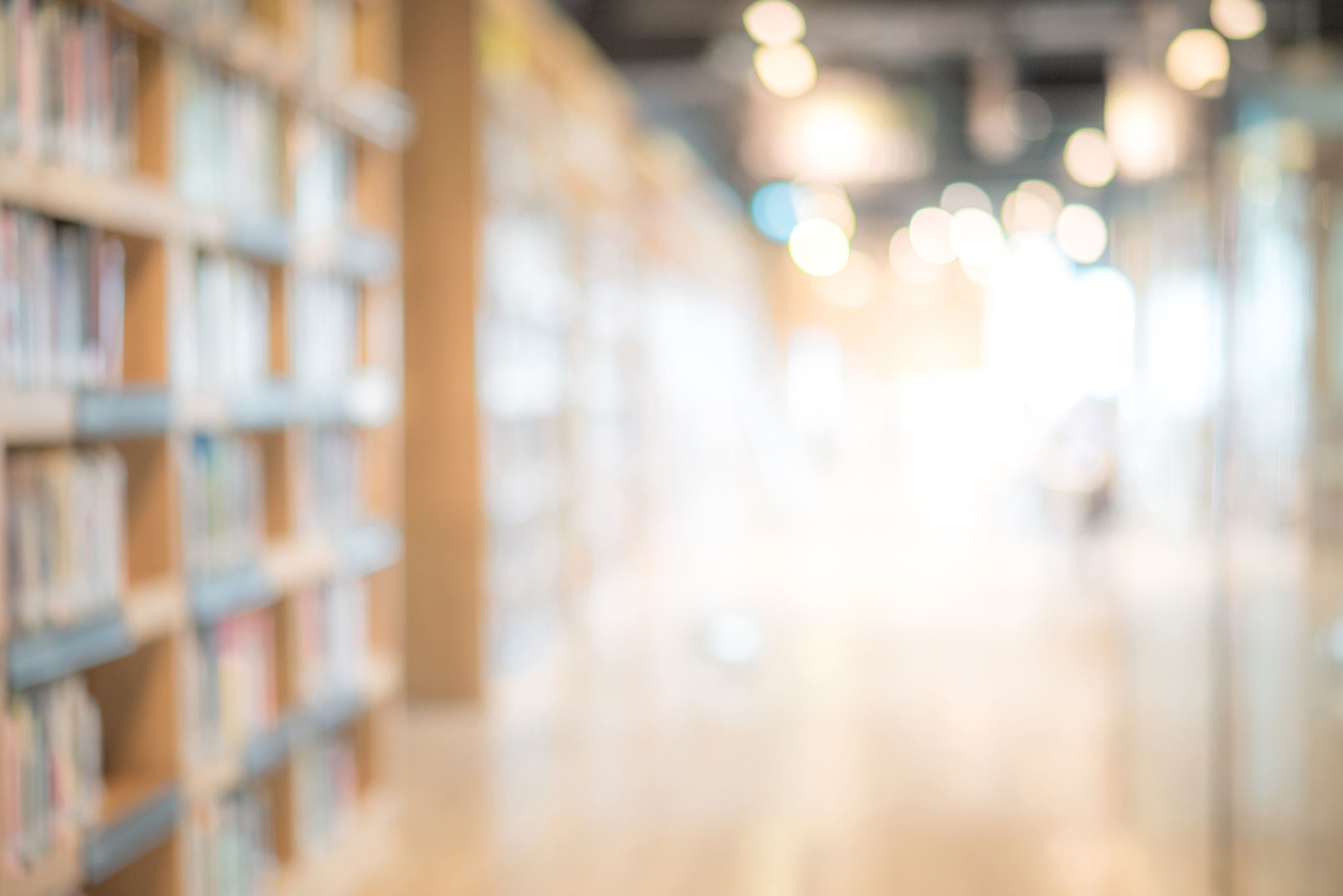 Qualifications
A-levels
BTEC
A combination of A-levels and BTECs
Level 2 and 3 BTEC courses
Vocational Courses
T Levels
Apprenticeship
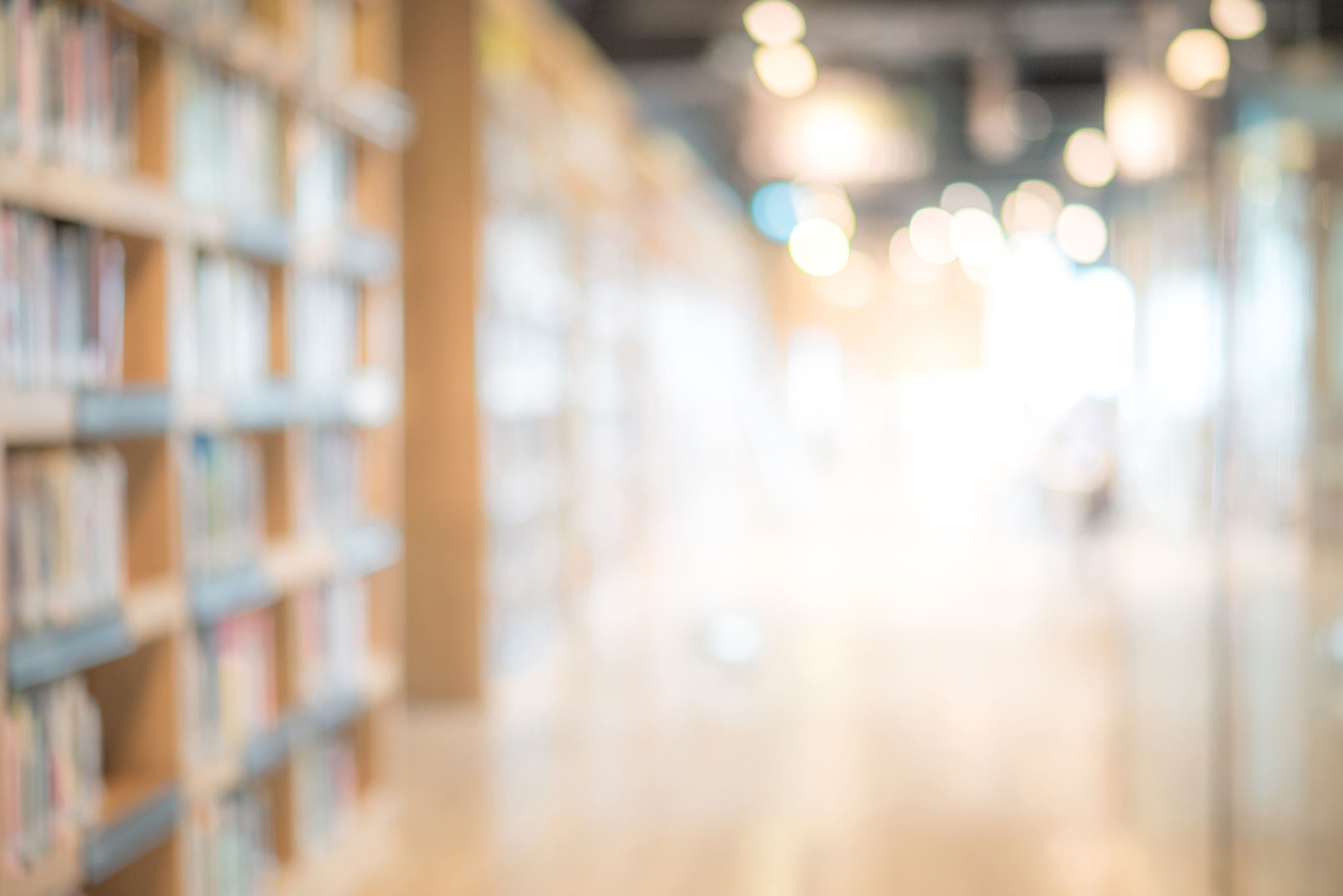 Vocational Courses
Designed of those who like a hands-on practical approach to learning, providing an alternative to A-levels, focusing on one specialist area
Provides work experience, skills and knowledge to progress into a particular industry, Apprenticeship or onto University
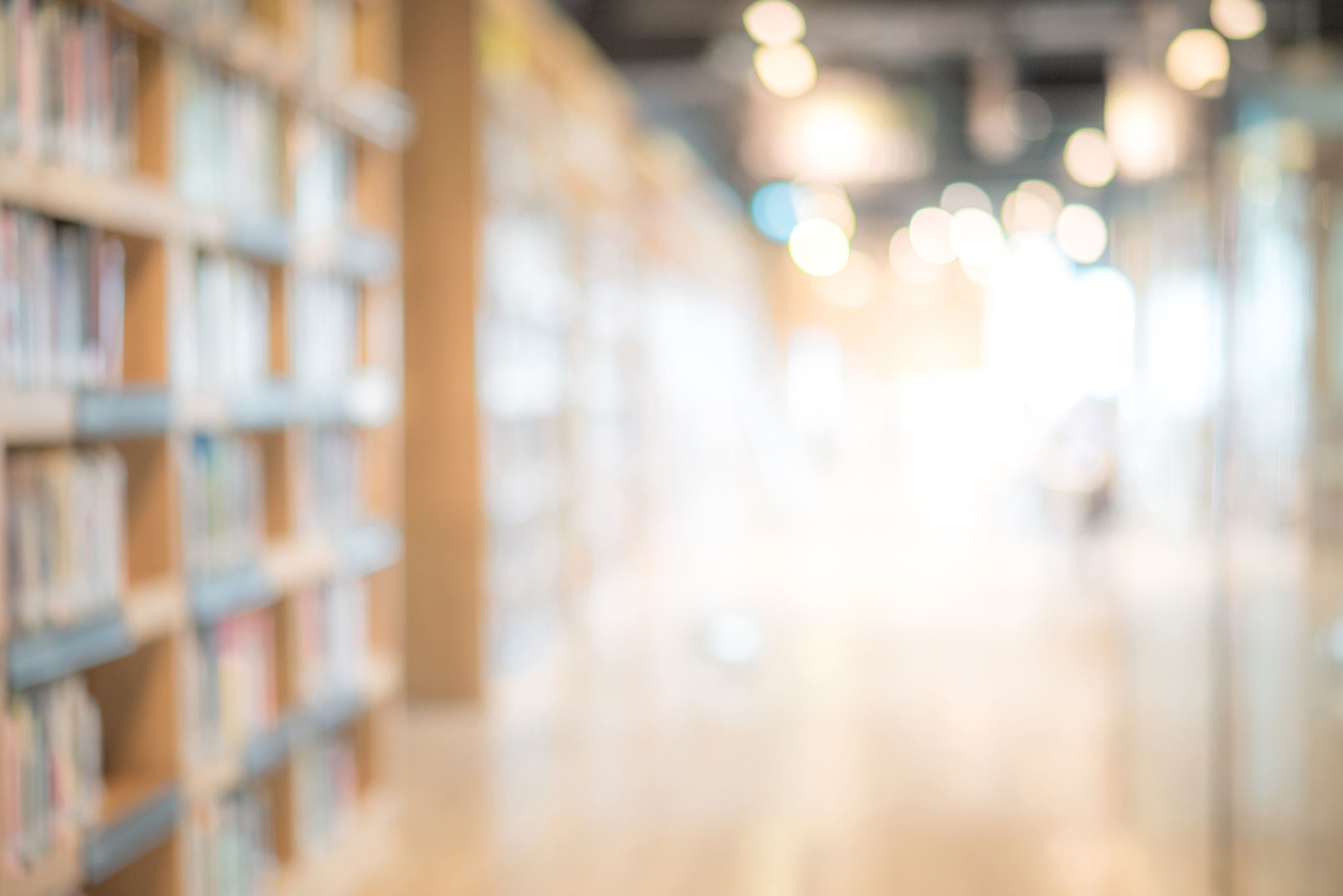 Apprenticeships
A full time job –apprentices are employed by a company where they will gain hand-on experience and expertise
The apprentice will also study for a qualification at the same time as working. They may attend a college once a week or may study completely in the workplace
An apprentice earns a salary – the amount earned will depend on the employer
Trades, engineering, health and social care, childcare, business, human resources, hospitality, finance, hair and beauty, science….
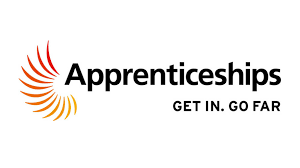 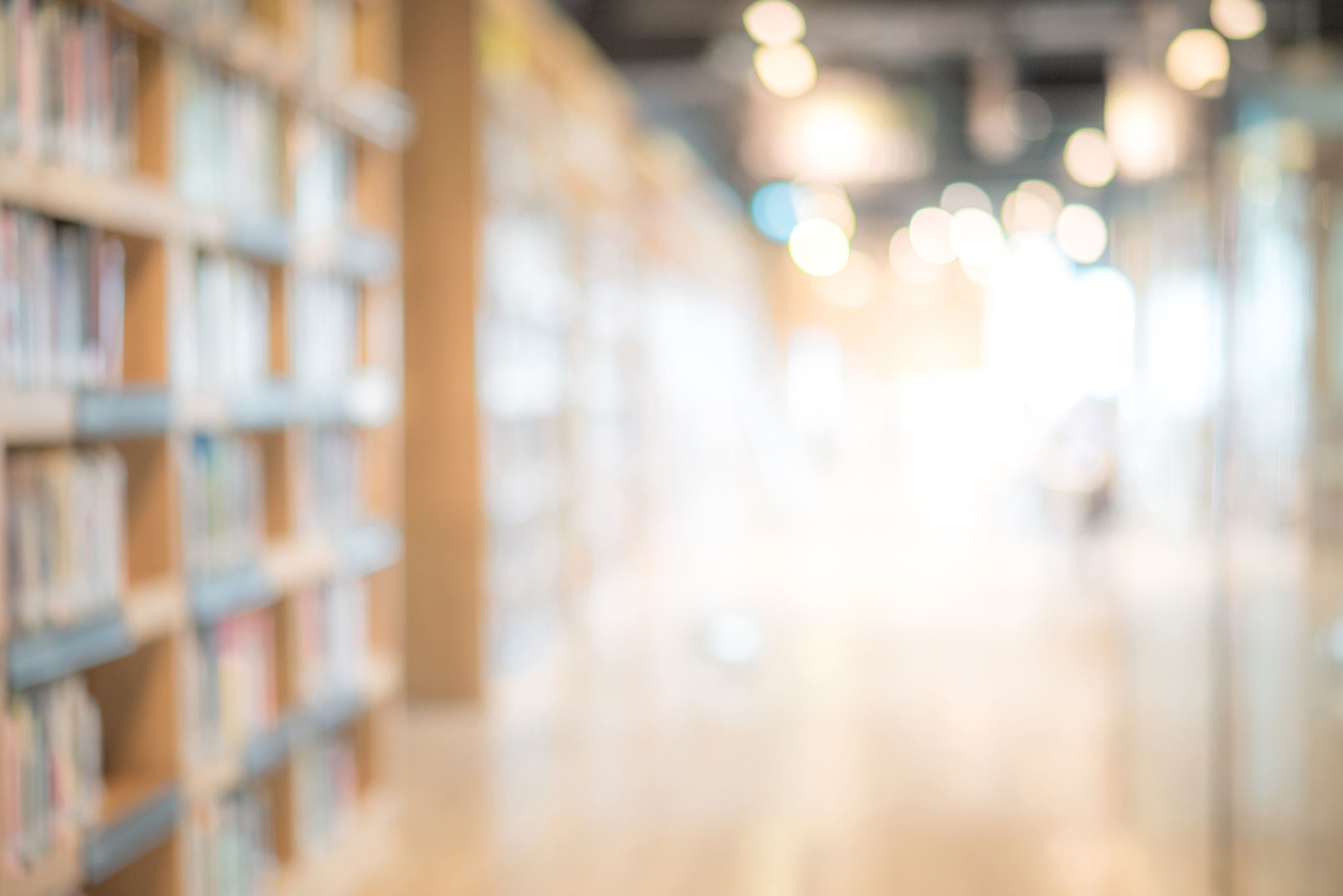 T Levels
A new type of qualification which allows you to complete work placements alongside your studies
Students gain a nationally-recognised qualification, as well as UCAS points to apply for university
Equivalent to 3 A-levels – 80% classroom learning, 20% work experience
Construction: Design, Surveying and Planning, Digital: Production Design & Development, Health and Social Care, Education and Childcare, Creative Media, Adult Nursing
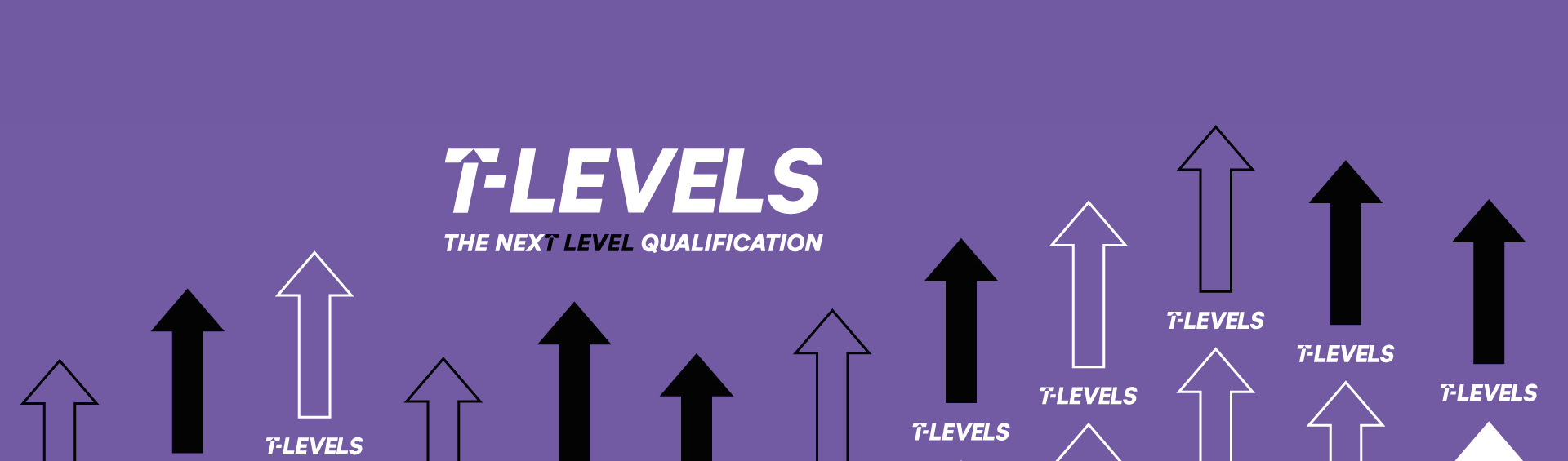 BTEC and A-level UCAS Points
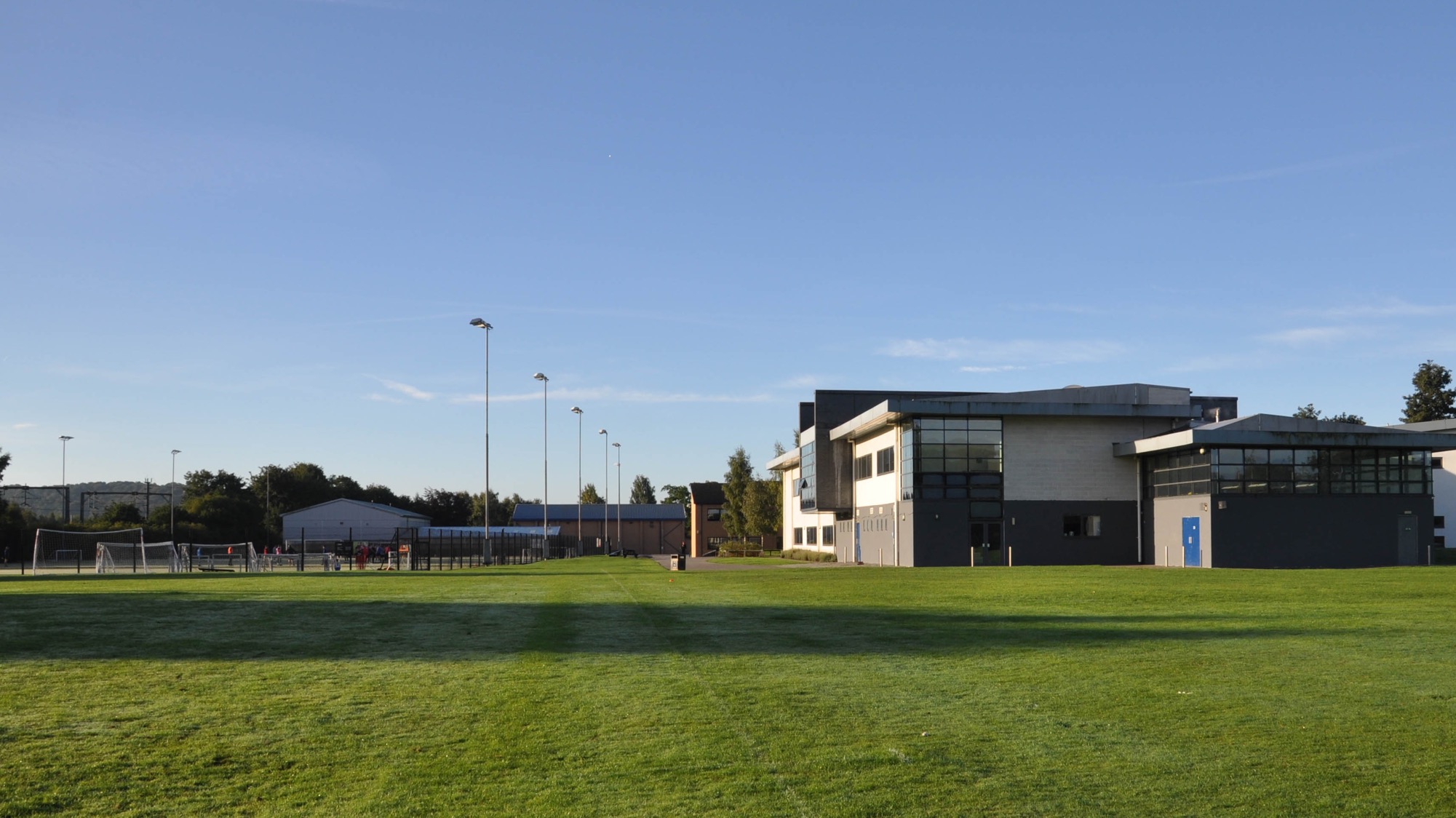 Wilmslow High School Sixth Form

“THE PURSUIT OF EXCELLENCE 
FOR EVERY STUDENT, EVERY DAY.”
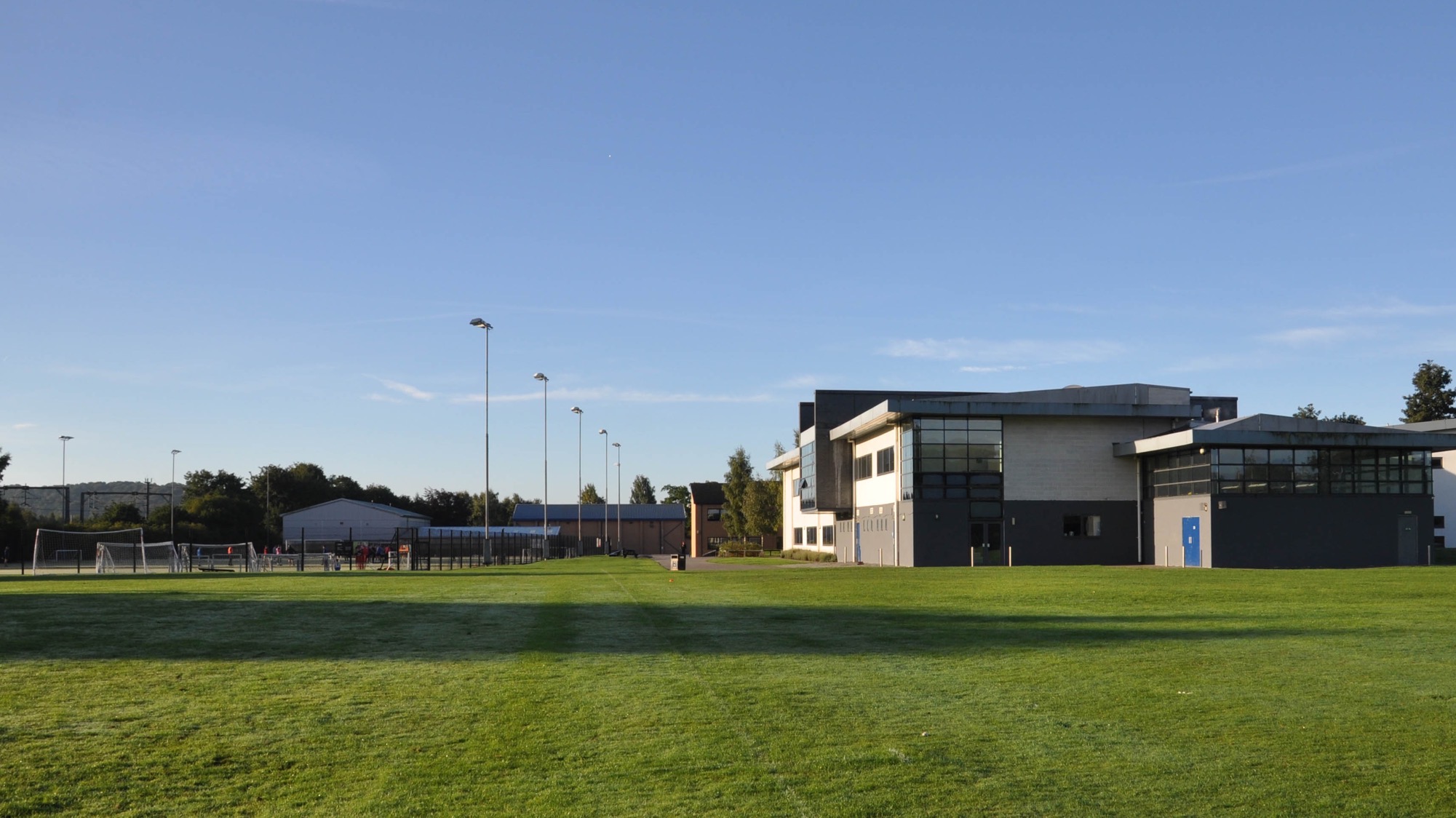 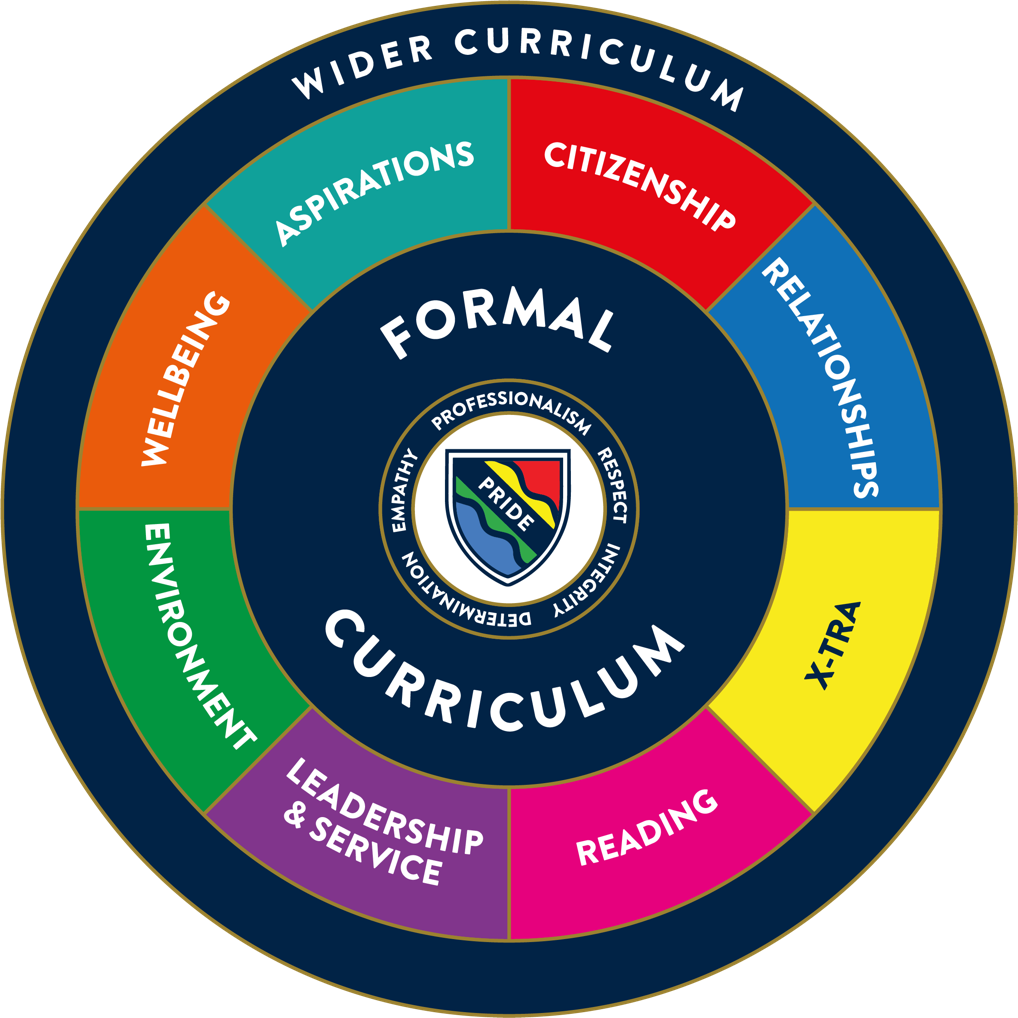 WHOLE EDUCATION
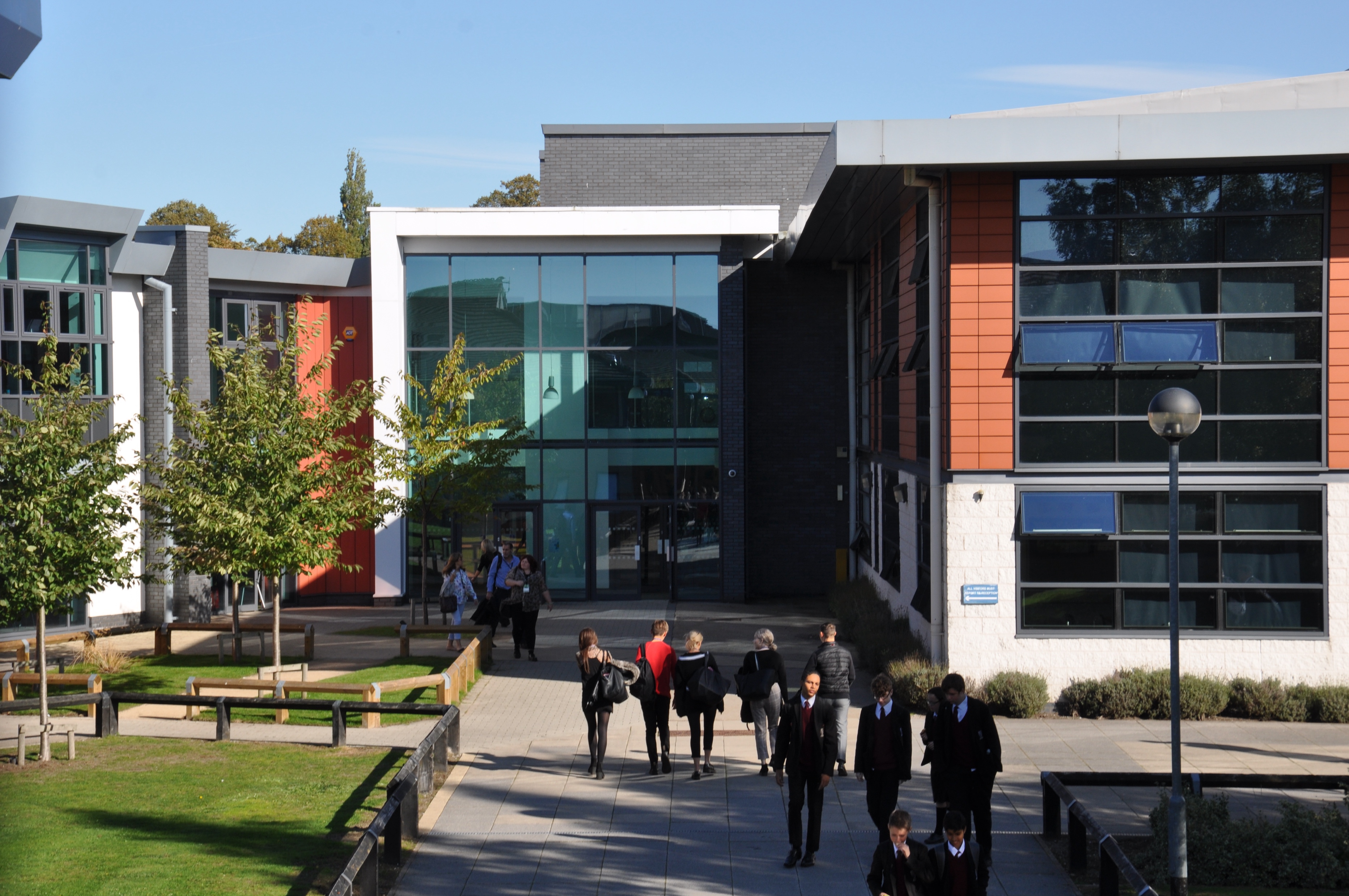 At Wilmslow High School we believe that our Sixth Form students are entitled to a powerful curriculum that enables them to develop the knowledge, skills and qualities needed to flourish in life, learning and work.
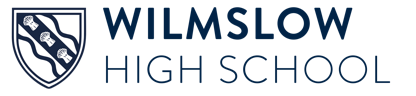 The Formal Curriculum
Hours that count towards formal qualifications: 15 periods per week (as a minimum)
A-level/BTEC courses
All courses are 2 year linear courses
A-level external examinations are taken at the end of the 2 years
We are no longer offering AS qualifications over 1 year 
BTEC examinations take place at different points during the 2 year course
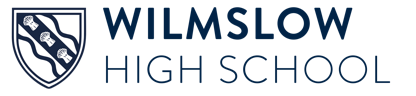 BTEC Options
BTEC Extended Certificate – Single Option
Enterprise & Entrepreneurship
Information Technology
Law
IT
Sport


BTEC Extended Diploma – Triple Option
Sport
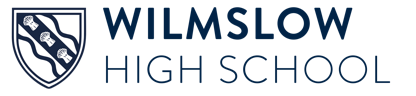 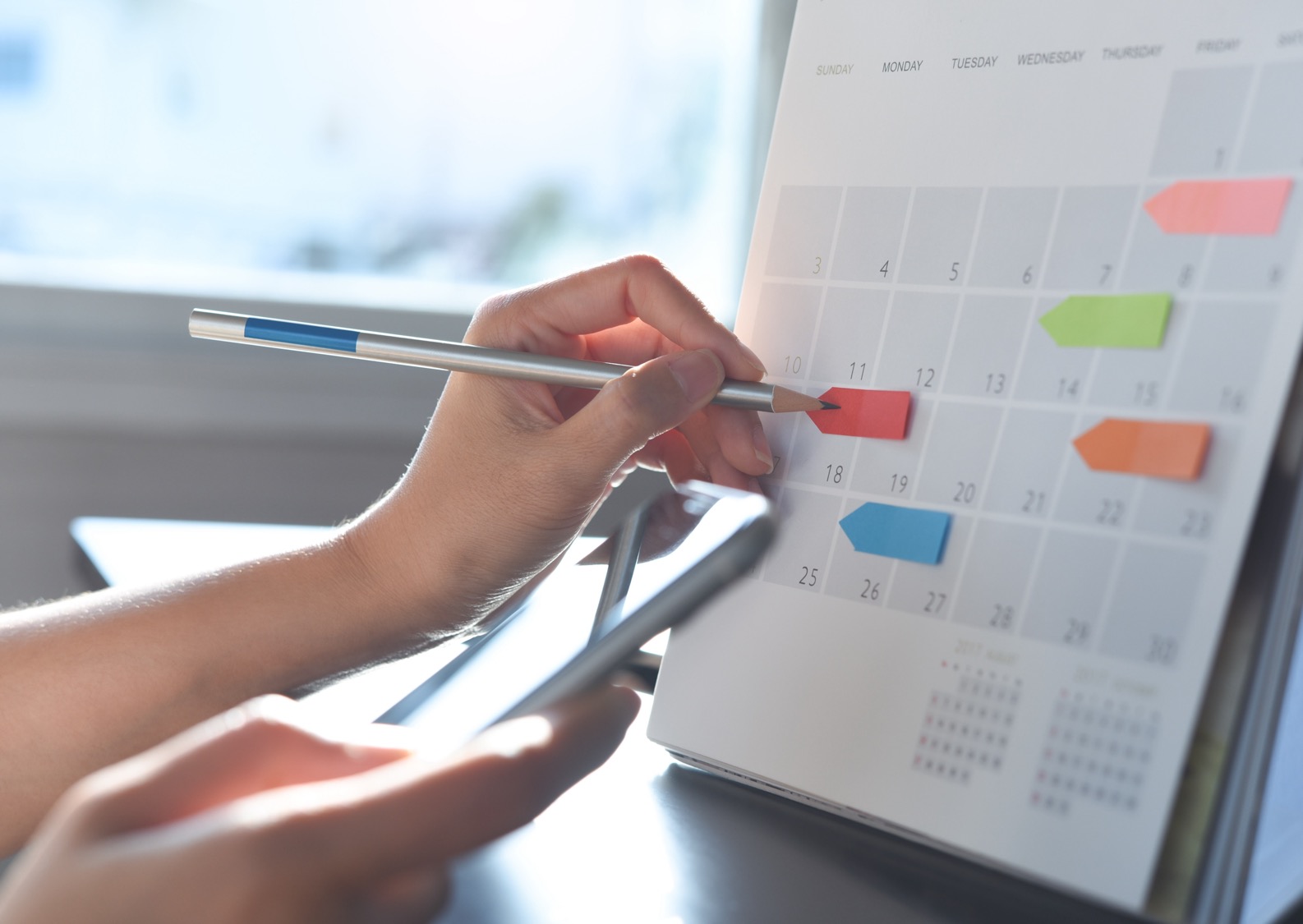 Timetable
15 Lessons, 2 lessons of enrichment 
2 Supervised study sessions
1 Wider Curriculum lesson each fortnight
Leadership and Volunteering
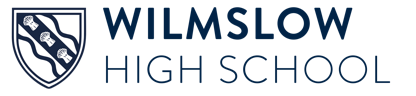 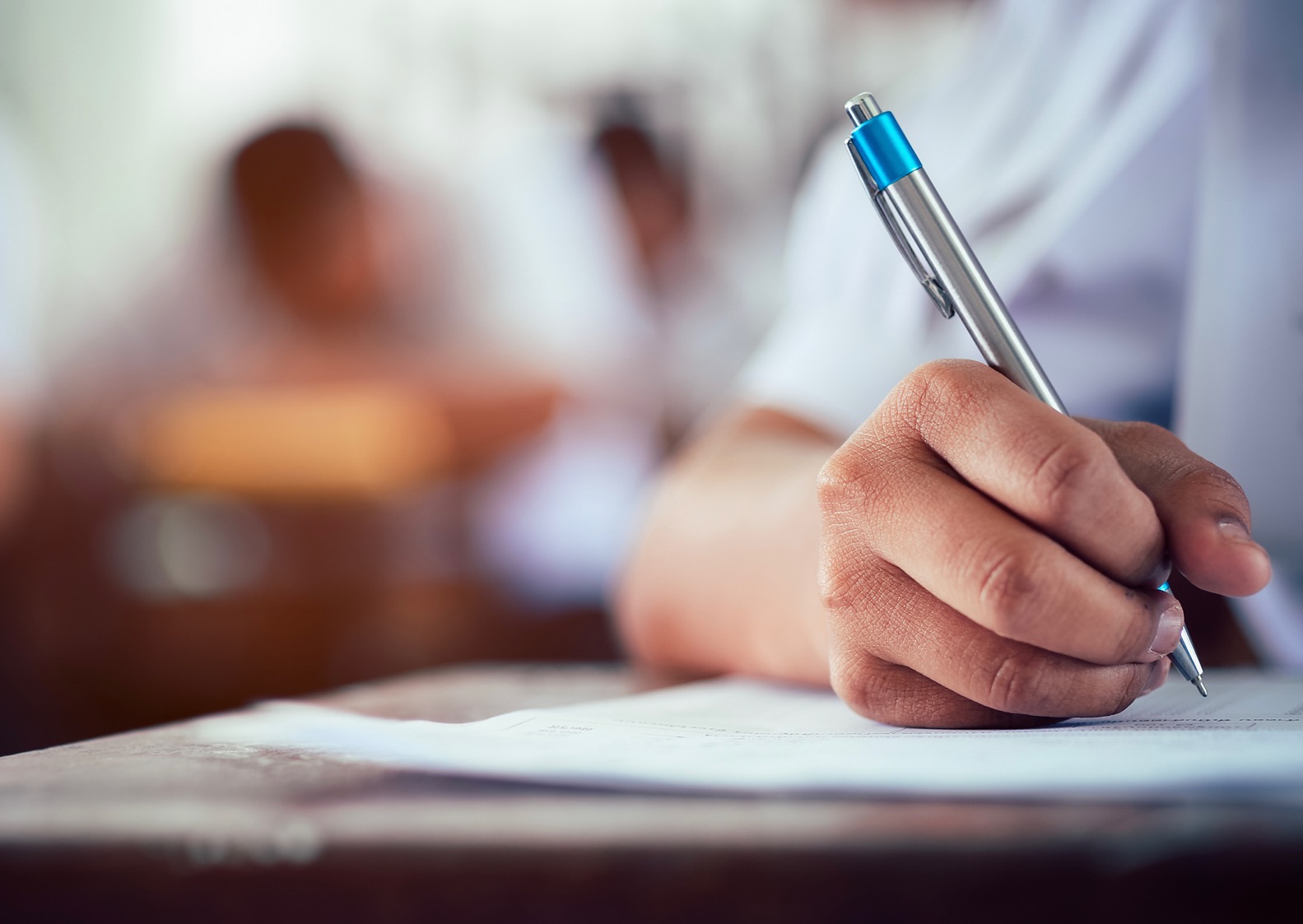 Non-Contact Periods
There are no such things as ‘free lessons’
Exam boards recommend 5 hours of individual study for each subject every week (15 hours in total)
The step up from GCSE to A-level/Level 3 BTEC courses is huge
The students who recognise this straight away and make use of their non-contact periods to complete homework, coursework or revise key topics are the students that are generally successful on these courses
All Year 12 students will have at least two compulsory supervised study sessions each week
In some cases we will timetable additional supervised study sessions during students’ non-contact periods to ensure that they keep on top of their work and use their time wisely
Supervised and group study areas
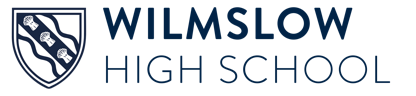 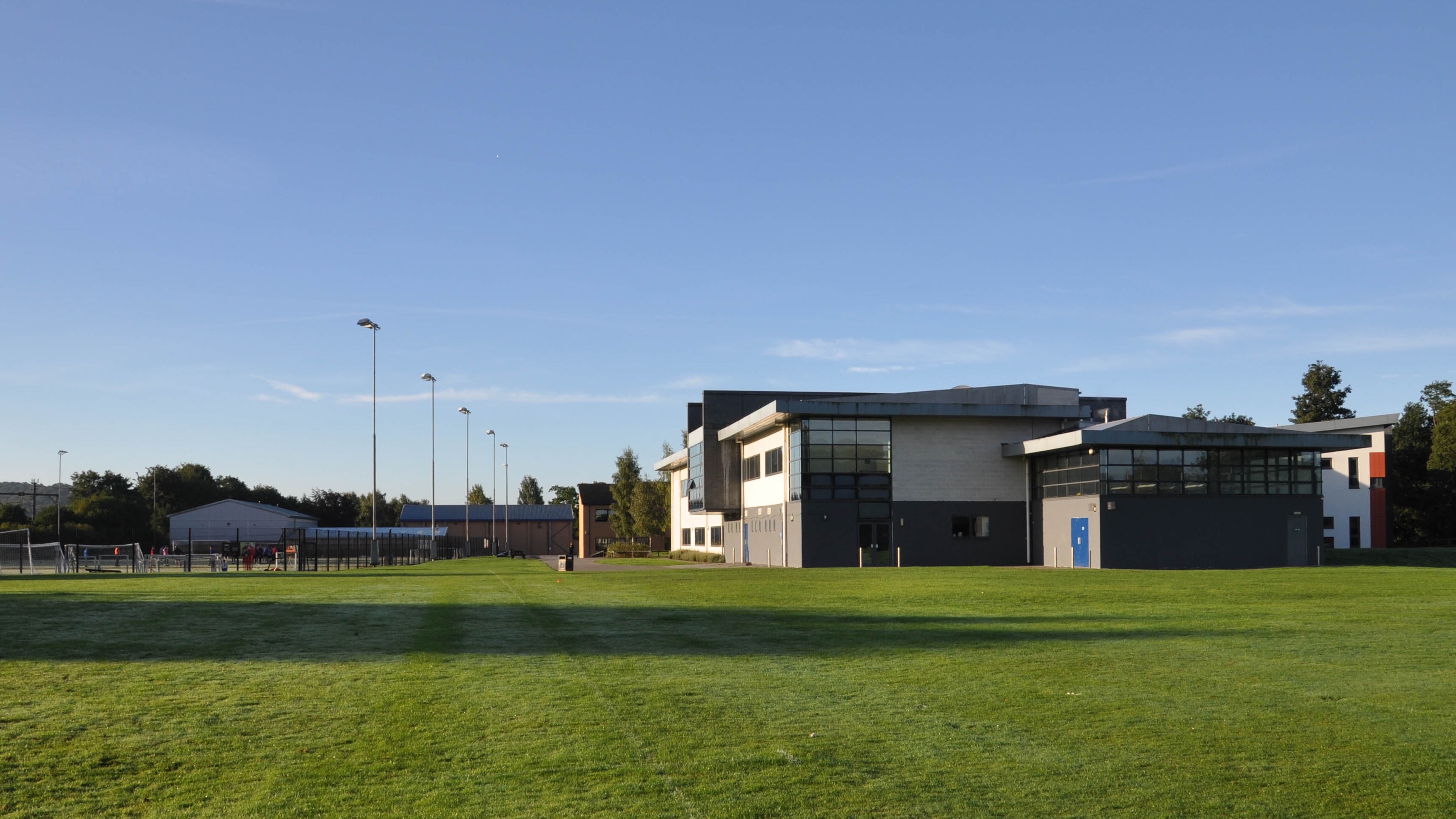 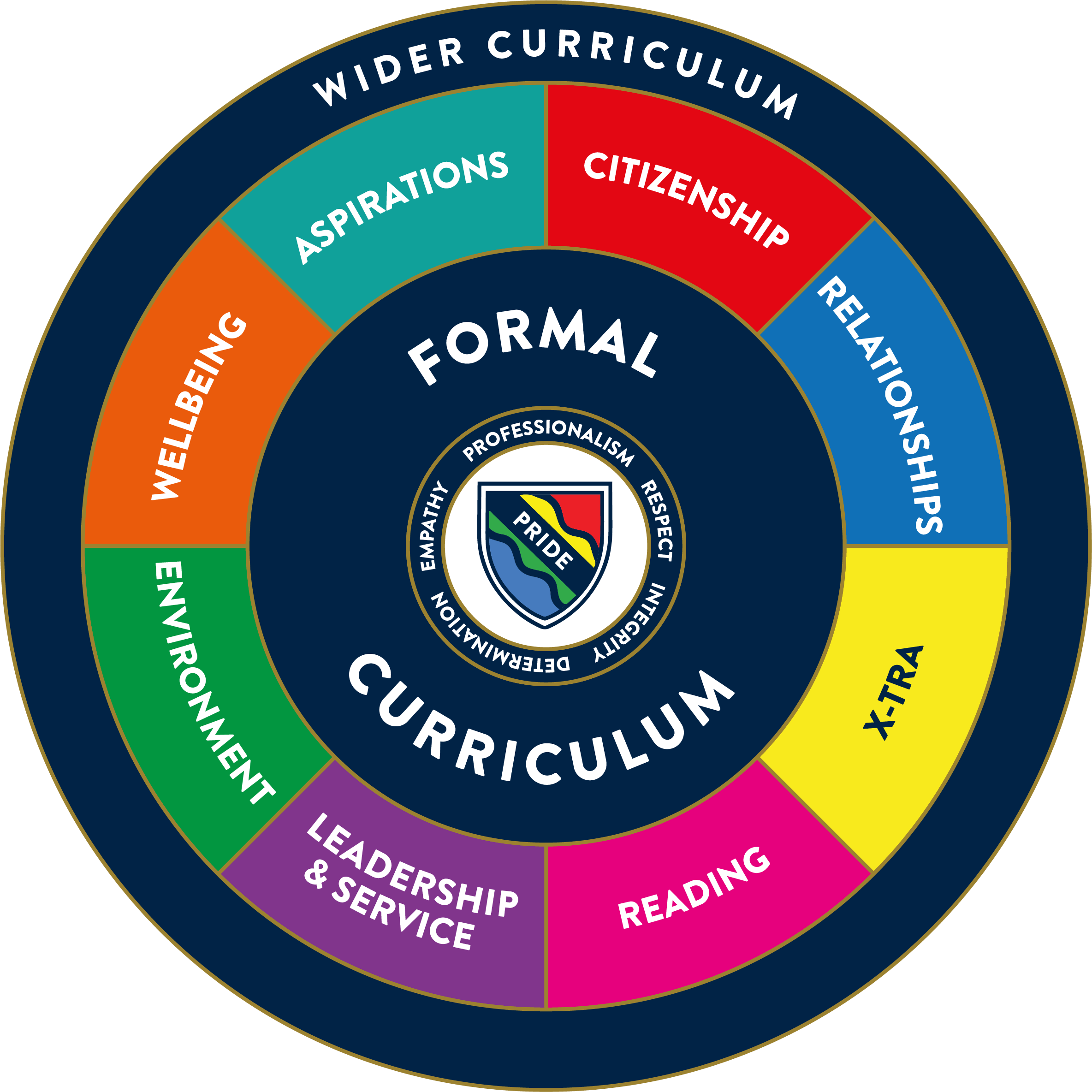 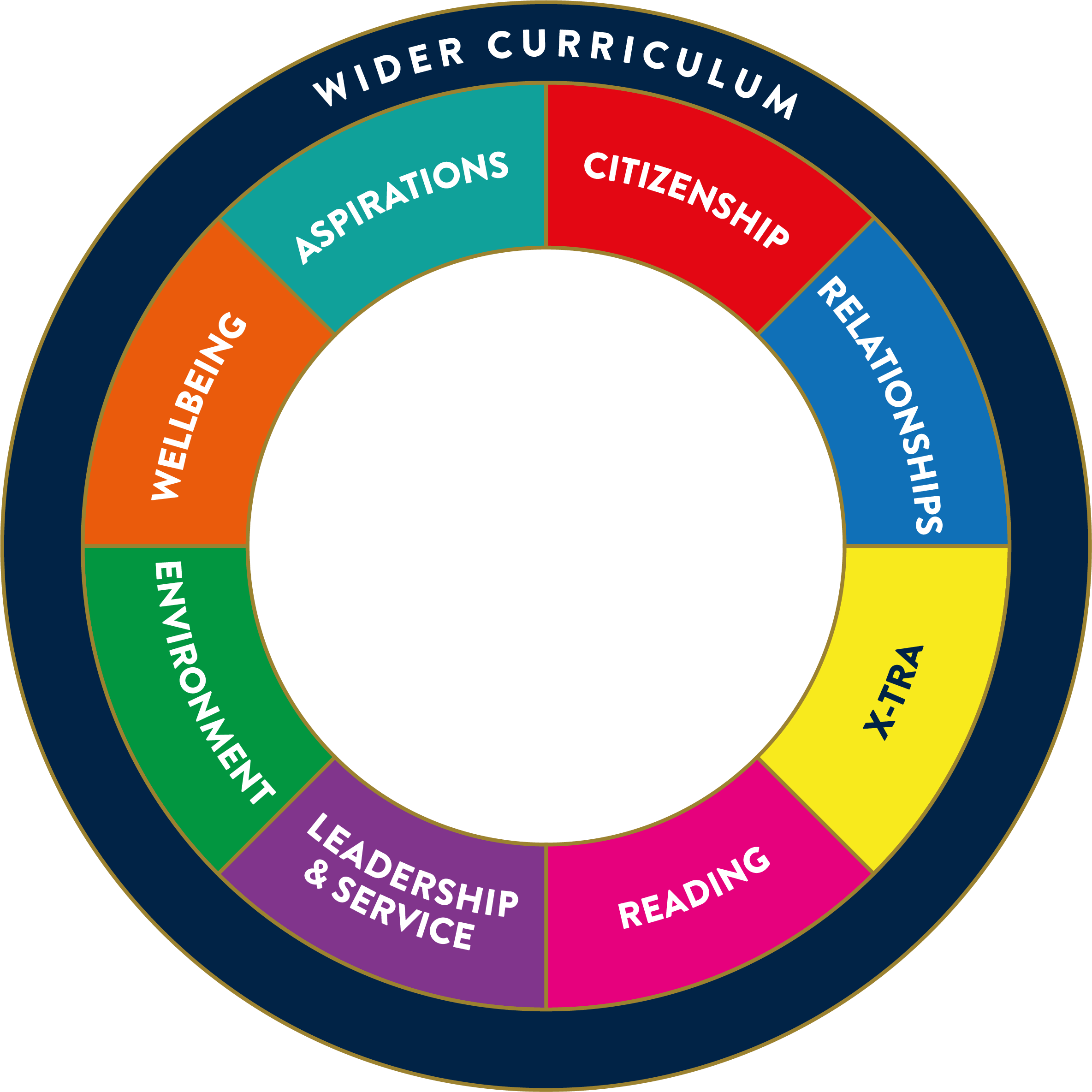 Our Wider Curriculum The experiences and learning that take students beyond the classroom
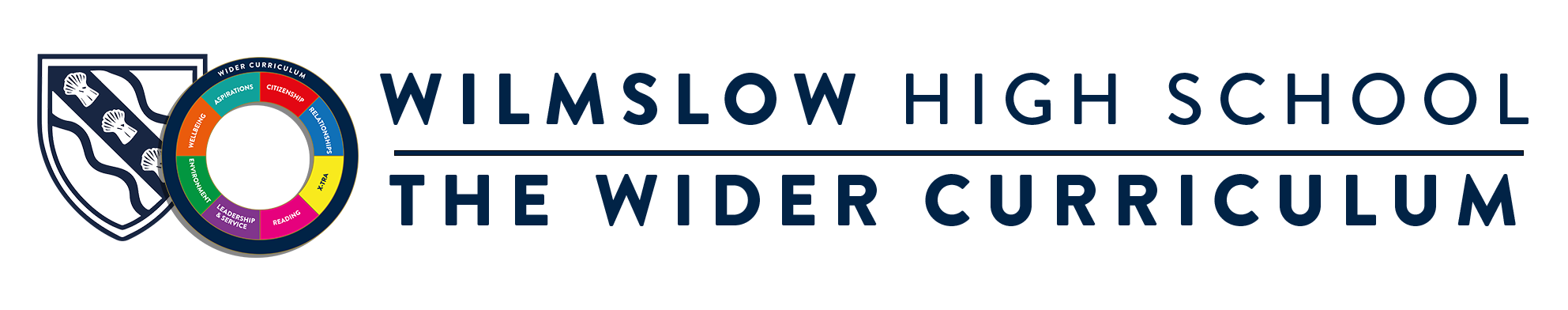 Wider Curriculum Intent
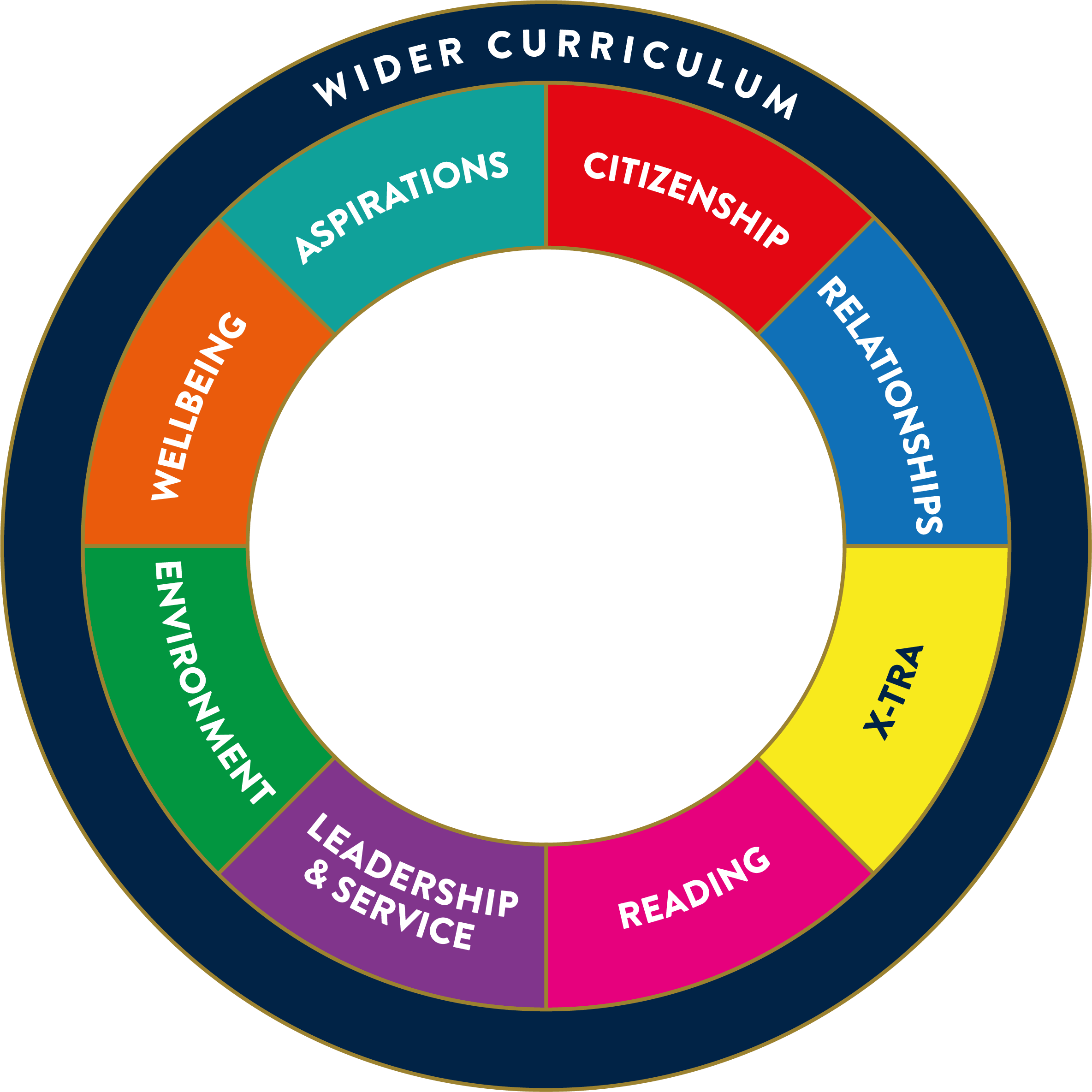 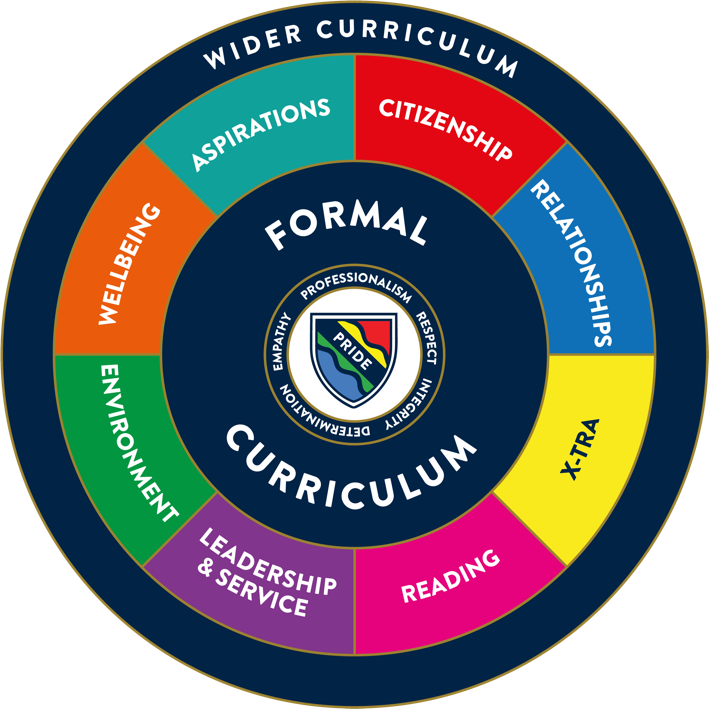 Our Wider Curriculum seeks to develop well-informed, healthy and caring Young People of Character who will flourish in life, learning and work.   
  
We aim to empower every student to develop the knowledge, skills and understanding to lead safe, happy and fulfilling lives and to make a positive contribution to their community.
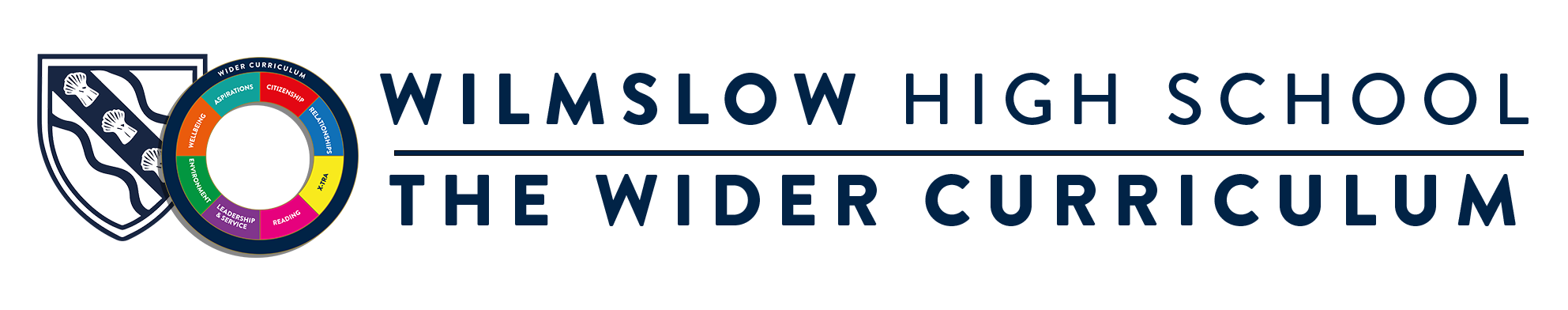 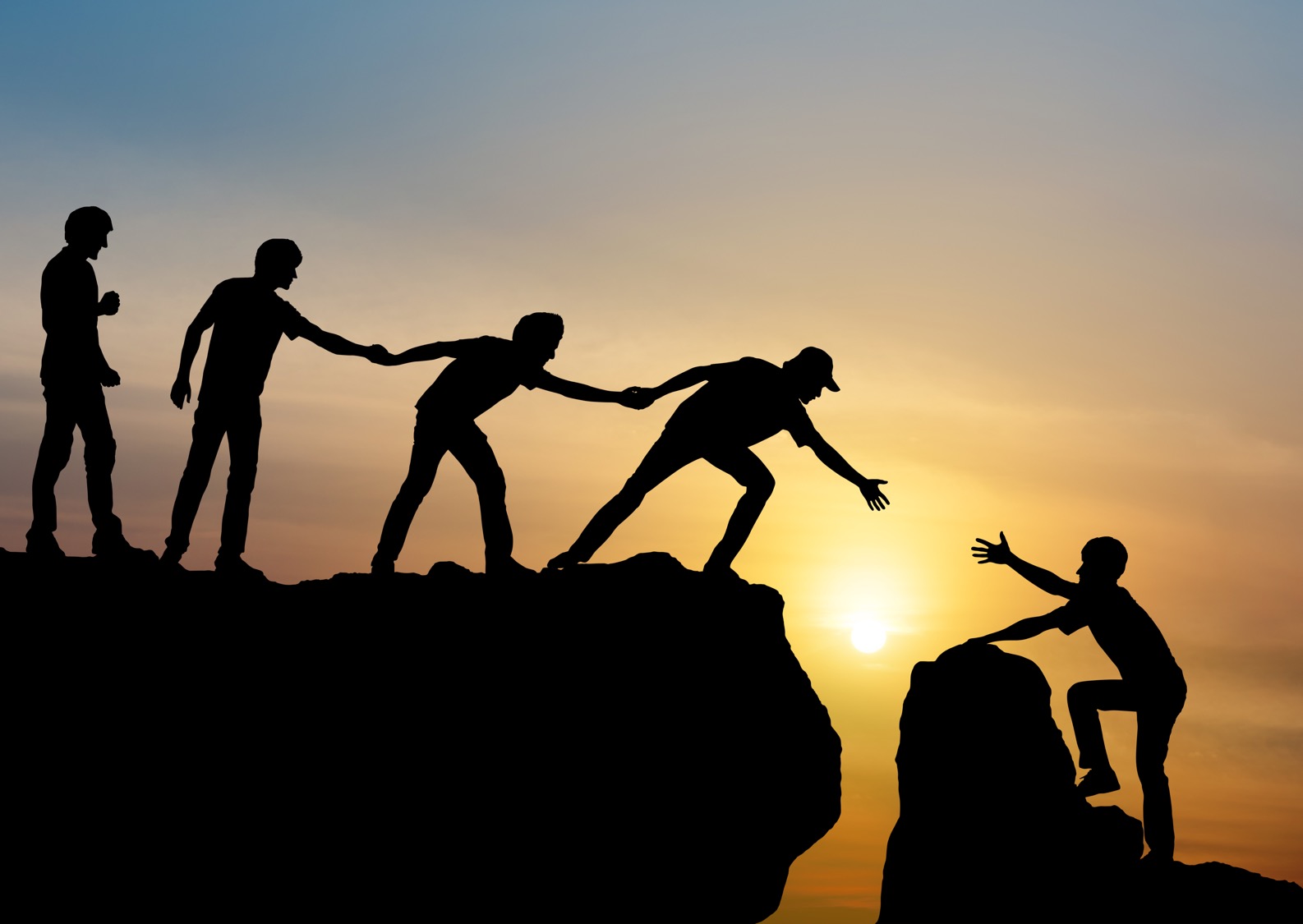 Sixth Form Leadership Opportunities
Top 5 skills that employers/Universities look for:
Critical thinking and problem solving
Teamwork and collaboration
Professionalism and strong work ethic
Oral and written communication skills
Leadership
How can students ensure that they make the most of their time at WHS and stand out from the crowd?
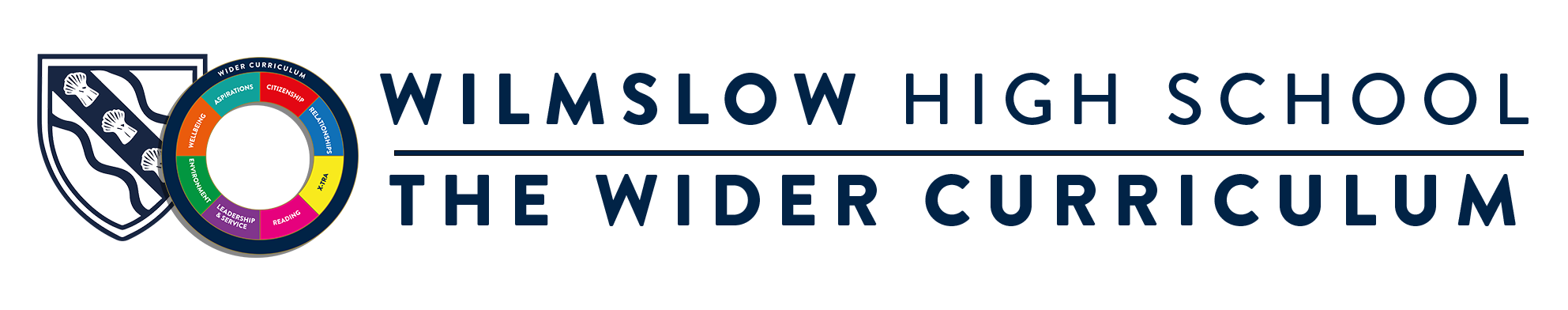 Make a difference in the following Wider Curriculum areas
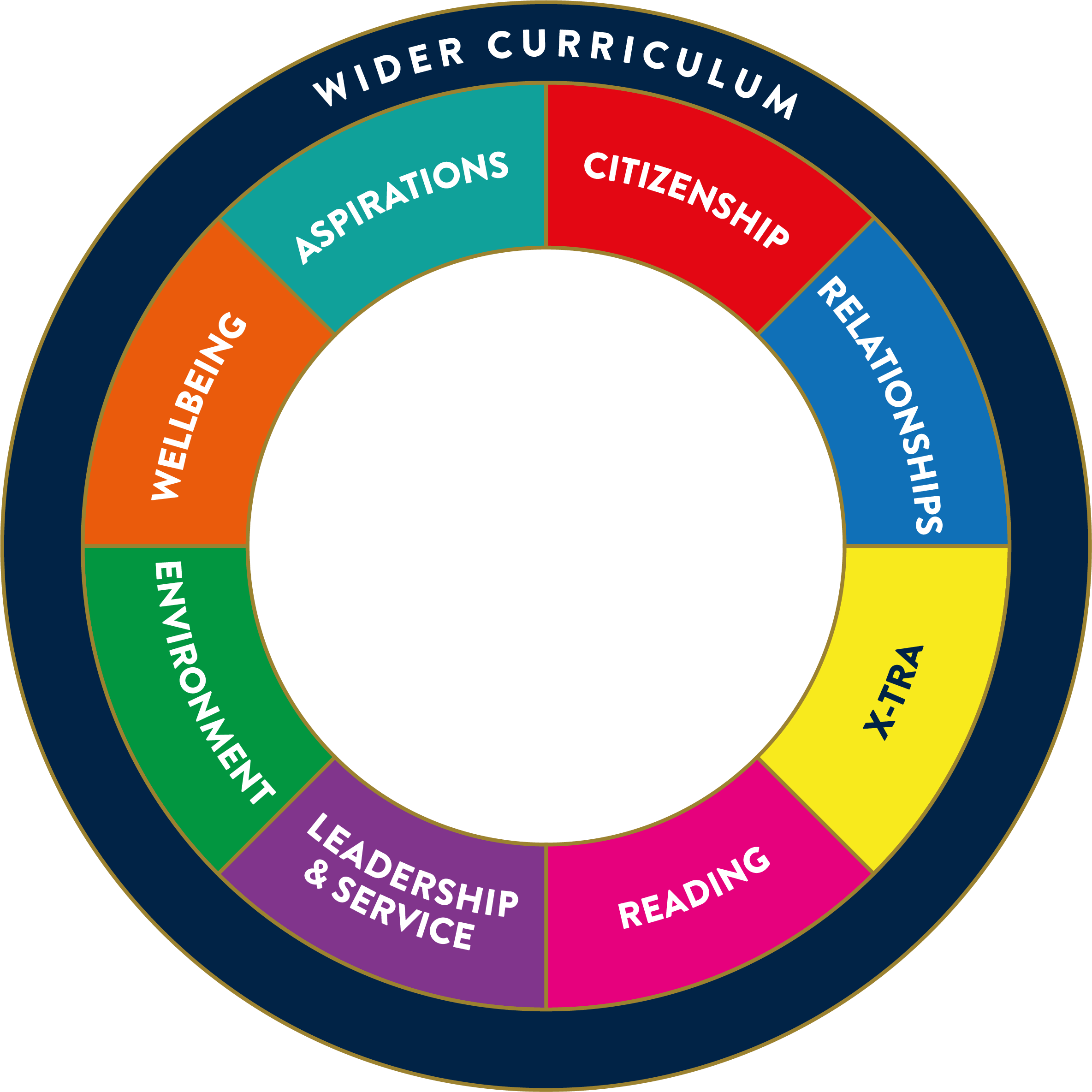 What types of thing can you get involved with?
Leadership and Volunteering
Year 7 Social Action
Year 8 Eco Schools Award
Progress Bases
Reading Mentors
Lesson Support
X-tra Support
Peer Mentoring
Homework Club
Enrichment
Competitive and Social Sport
School Newspaper
EPQ
TEFL
DofE
Bar Mock Trial
Young Enterprise
Performing Arts
Creative Writing
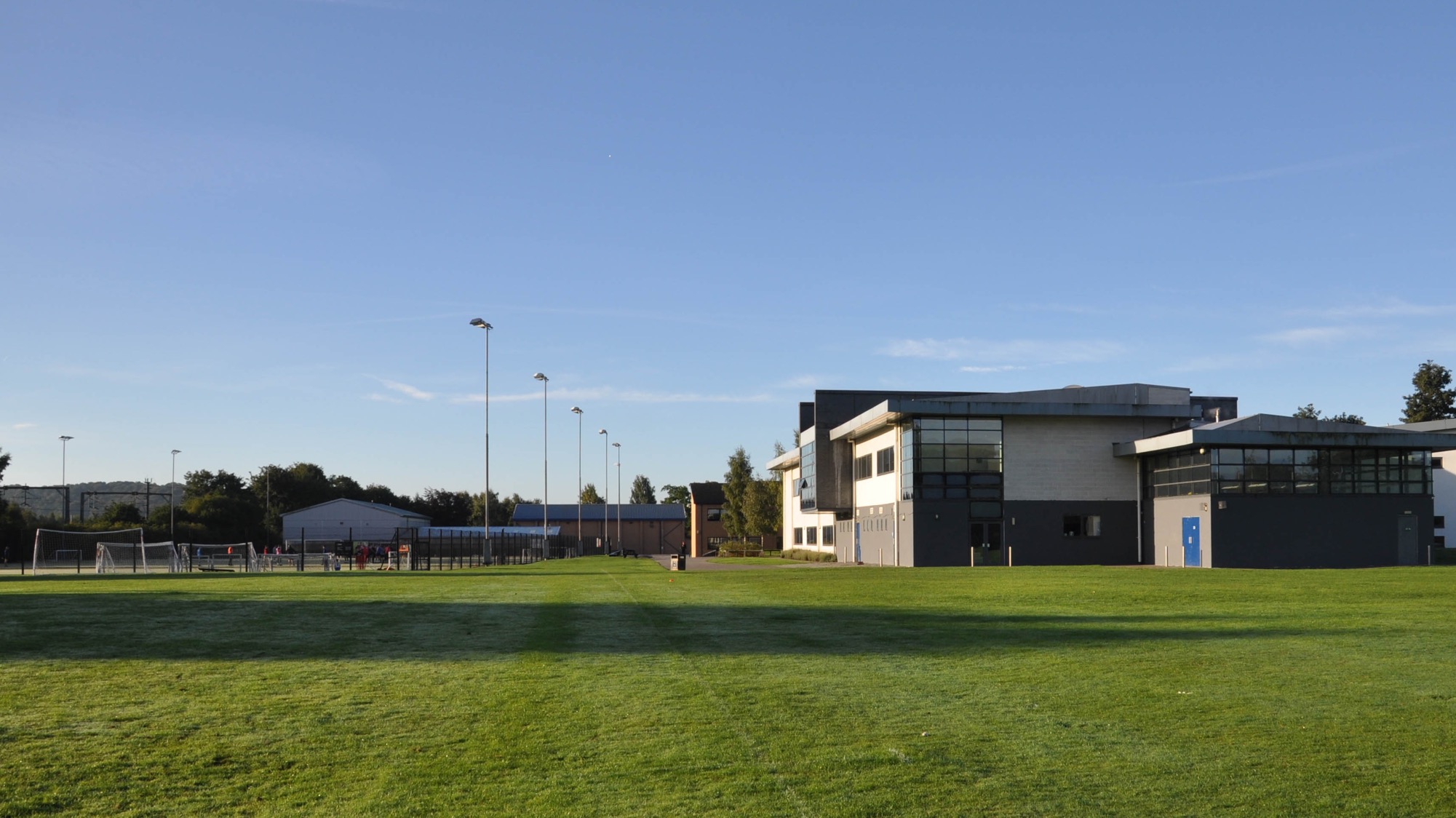 Mrs Cook
Careers Lead and 
Head of Post-16 Guidance
What do our sixth form students do next?
Year 13 2023 leavers (207 students):

123 students started in higher education this autumn.  More have taken gap years and already have places confirmed or are applying for 2024 entry

22% of the cohort started at Russell Group universities

2 students to Oxbridge and 1 for Veterinary Science
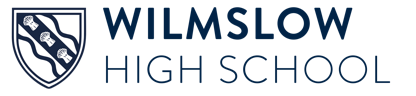 Non-university routes
A growing number of students following apprenticeship and degree apprenticeship routes or are choosing to work full-time.
Examples this year include:

Royal London
The Hut Group
Rymans
Thales
Azetz
Barclays
S and G Response
Together Finance
Wilmslow Leisure Centre
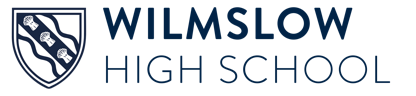 How do we help students to make the right choices about their post-18 futures?
Use of online platform Unifrog and connected activities
Form tutor guidance
University speakers
Apprenticeship speakers
Support from The Pledge, including Employment Readiness Programme for non-UCAS students
Alumni
WHS guidance (personal statements etc...)
Attendance at UCAS convention (March 2024)
Attendance at Oxbridge convention (March 2024)
Advice on open days and encouragement to attend these
Promotion of opportunities in all post-18 destination areas through weekly bulletin and emails
Specialist careers adviser for individual careers advice appointments
Early applicant support (Oxbridge, dentists, medics and vets)
Excellent support for all students with their personal writing
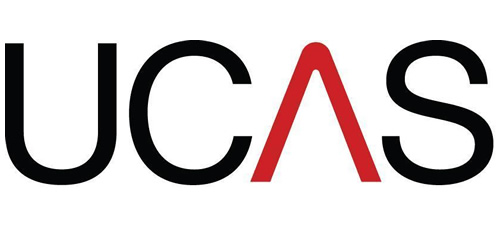 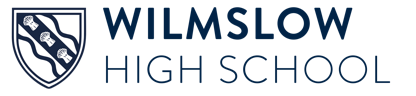 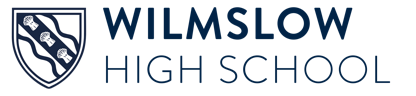 Is Wilmslow High School Sixth Form the best option for me?
It’s important to explore other options
Don’t come back to the sixth form because it’s the easy option
Don’t come back to the sixth form because your friends are coming back
Do what’s right for you
Every year Year 12 students underestimate how hard A-level courses are, make course changes in October and end up on courses that they’re not overly interested in
Every year Year 12 students opt to leave - either part way through the year or at the end of the year
T levels or other vocational courses in local colleges
Apprenticeships
Make informed choices
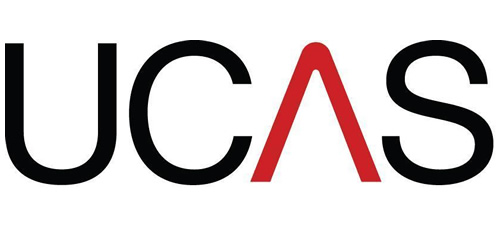 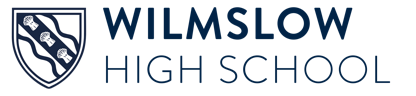 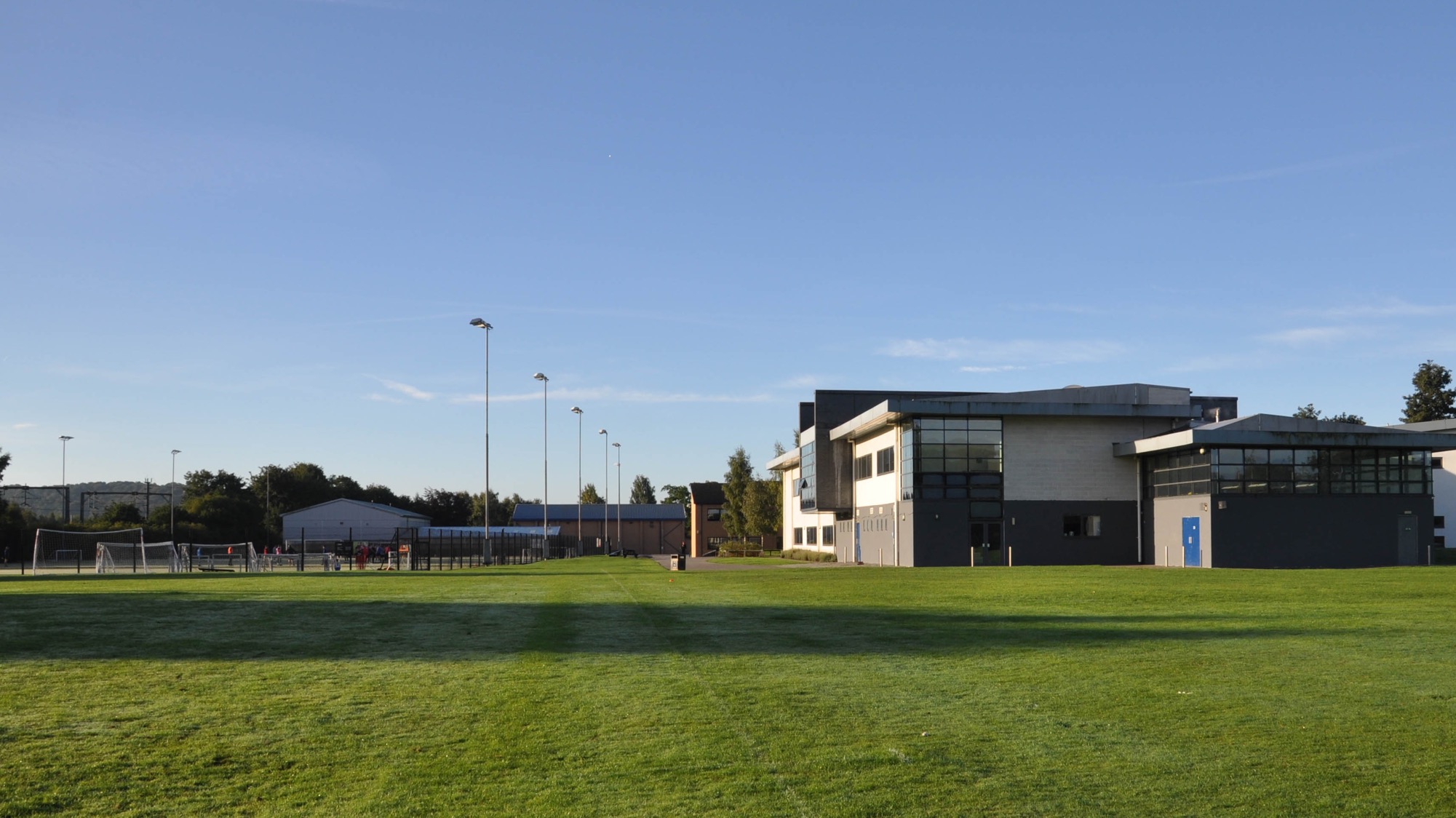 Sixth Form Application Process
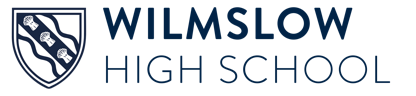 What next?
Knowing all students’ plans for September 2024

An ‘Expression of Interest’

Making realistic choices so that we can prepare a realistic timetable

Viable courses depend on our ability to staff them and numbers that opt for them

Students making the connection between their effort NOW and what we will be able to offer them next August
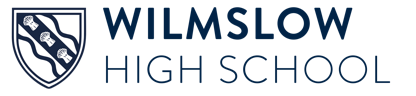 What next?
Applications from WHS Year 11 students are made through Firefly

Applications from Year 11 students from other schools are made through our website. Link will be on the home page. www.wilmslowhigh.com

All applications need to be submitted by Friday 8 December

Application forms will go live from Friday 3 November
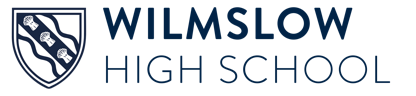 What next?
Please think about the next step after sixth form when choosing your courses.  Use the www.ucas.com website to help inform your decision

Please seek advice and guidance from teachers and the sixth form team if you are uncertain about choices

Please consider the entry requirements for each subject. Are these realistic?

Sixth Form entry criteria – Five Grade 4-9 in full GCSE or Pass – Distinction in L2 BTEC courses
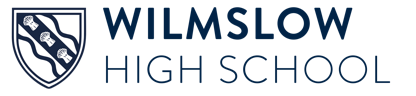 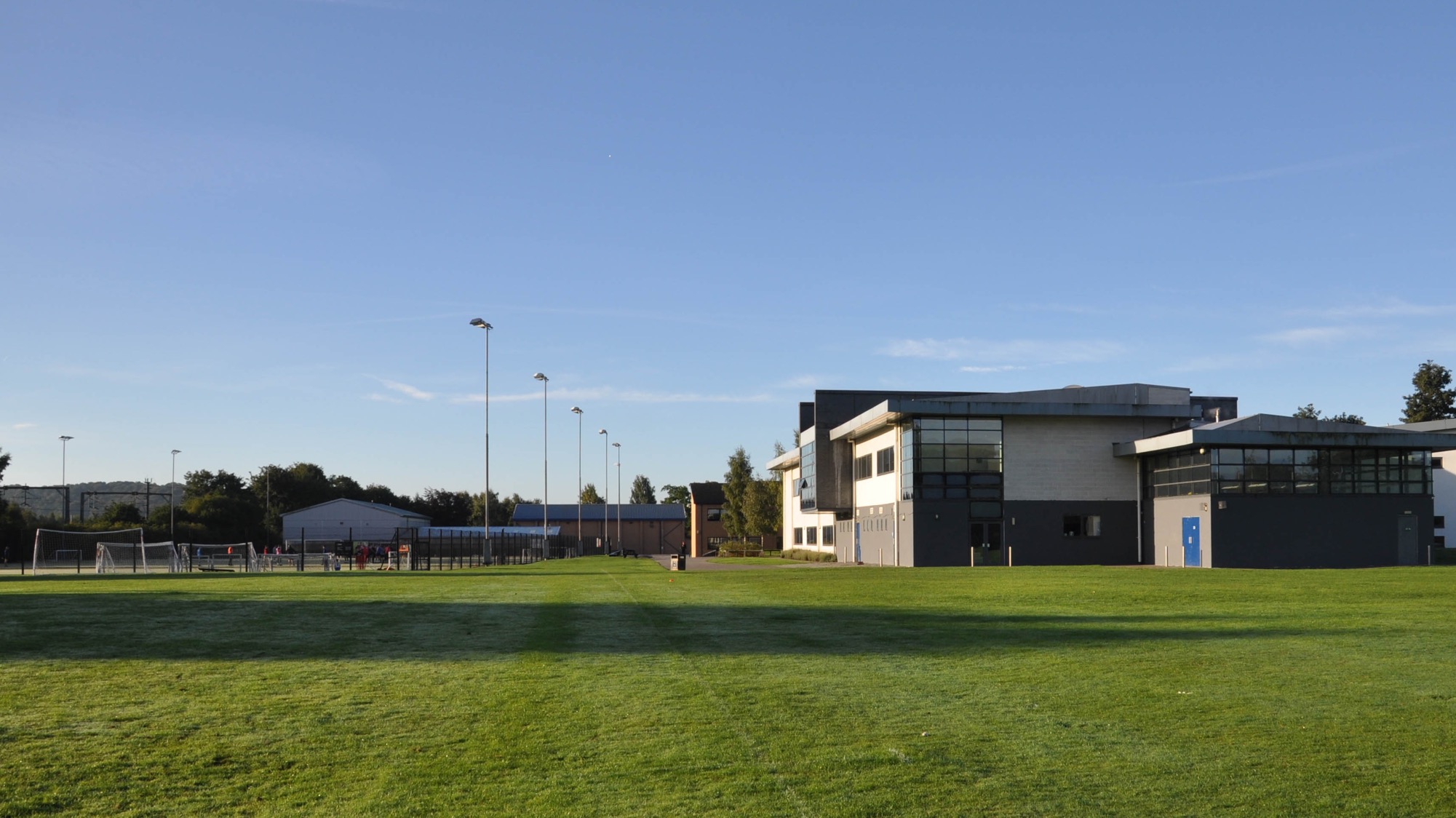 ENJOY YOUR EVENING!